UNIVERSITA’ DEGLI STUDI DI MODENA E REGGIO EMILIADipartimento di Scienze Fisiche, Informatiche e NaturaliCorso di Laurea in Informatica
Progetto e Sviluppo di un’Applicazione Mobile per il Calcolo dei Percorsi con Mezzi Pubblici ed Ecologici
Relatore:
Ing. Riccardo Martoglia
Laureando:
Andrea Zuccarini
Anno Accademico 2014 / 2015
[Speaker Notes: Salve, mi chiamo andrea zuccari, vi espongo la mia tesi di laurea dal titolo progetto e sviluppo di un’applicazione mobile per il calcolo dei percorsi con mezzi pubblici ed ecologici]
Nascita del progetto
Il progetto è nato principalmente per:
Aggiungere utilità ai servizi esistenti sul mercato
Richiesta sempre maggiore di servizi ecologici
Incentivare utilizzo biciclette e vetture elettriche
Analisi svolta nella città di Bologna
[Speaker Notes: L’obbiettivo principale che ha portato alla nascita del progetto è stato quello di aggiungere funzionalità non presenti nelle applicazioni già disponibili sul mercato.Sono state analizzate le funzionalità principali offerte all’interno dell’area urbana di bologna dai due servizi maggiormente utilizzati in ambiente iOS per la gestione delle mappe e come si può vedere in tabella Google maps consente di visualizzare le fermate degli autobus ed effettuare la ricerca del percorso più veloce da intraprendere com mezzi pubblici. Maps distribuito da Apple invece non supporta la ricerca utilizzando mezzi pubblici e non visualizza sulla mappa informazioni sui punti di interesse per I trasporti pubblici e per le ricariche elettriche.]
Introduzione
E’ stata realizzata un’applicazione per dispositivi Apple utilizzabile all’interno dell’area urbana di Bologna per ricercare il percorso più veloce per raggiungere destinazione. Sono presenti due modalità differenti di utilizzo:
Trasporti pubblici
Veicoli elettrici
[Speaker Notes: Può essere utilizzata all’intero dell’area urbana di bologna]
Contenuti
Requisiti

Progettazione
Componenti
Scelte tecnologiche
Interfaccia utente

Demo

Limiti e Sviluppi futuri
Requisiti
Ricerca percorso più veloce
Impostare partenza e destinazione
Trasporti Pubblici
Veicoli Elettrici
Visualizza postazioni noleggio bici
Visualizza le colonnine di ricarica
Impostazione autonomia residua
Visualizza le fermate autobus
[Speaker Notes: Può essere utilizzata all’intero dell’area urbana di bologna]
Contenuti
Requisiti

Progettazione
Componenti
Scelte tecnologiche
Interfaccia utente

Demo

Limiti e Sviluppi futuri
Componenti
Autonomia sufficiente per arrivare a colonnina
Inizio
Ricalcola percorso con ricarica
no
Modalità trasporti pubblici
no
Autonomia sufficiente
sì
sì
Modalità veicoli elettrici
Cambio modalità
sì
sì
Fine
no
Modalità veicolo elettrico
Inserire autonomia residua
no
Ricerca percorso
Settaggio partenza destinazione
Visualizzazione itinerario
Contenuti
Requisiti

Progettazione
Componenti
Scelte tecnologiche
Interfaccia utente

Demo

Limiti e Sviluppi futuri
Scelte tecnologiche
Sono elencate le scelte principali che sono state effettuate 
per la realizzazione ottimale del progetto:
Codice scritto in Swift 2

Analisi e decisione mappe da utilizzare

Servizi di supporto alla mobilità

Recupero dei dati
Linguaggio Swift
Swift è il nuovo linguaggio di programmazione ideato dagli sviluppatori Apple per migliorare le performance offerte dall’Objective C. 

Il linguaggio offre:

Tipizzazione forte dei dati e tipi opzionali 

Casting degli oggetti

Efficiente gestione della memoria (ARC)

Sostanziali novità con il rilascio di Swift 2
[Speaker Notes: Il linguaggio è di tipo type safe, permette anche di dichiarare tipi opzionali,differenze col nil di Objective-c
E’ possibile fare un casting e un downcasting degli oggetti
ARC permette di evitare gli strong reference
Swift 2 introduce importanti novità, nuovo metodo per gestire gli errori, try catch trhow, prima si passava un puntatore come parametro di una funzione e l’errore veniva gestito all’interno della funzione. Possibilità di controllare la versione del sistema operativo, possibilità di utilizzare le estensione dei protocolli]
Apple Map kit
Framework adibito alla visualizzazione e gestione delle mappe 
all’interno di ambienti iOS e OSX.
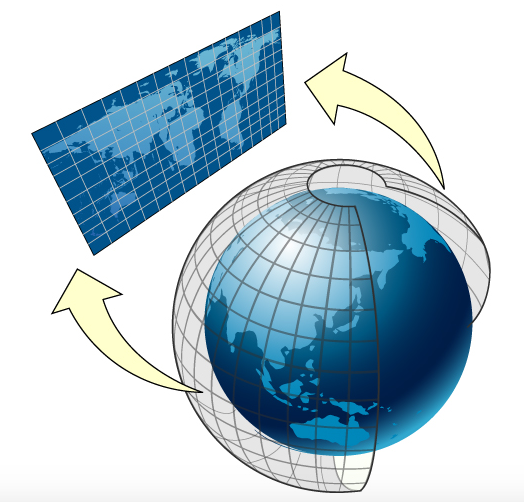 Mercator Map Projection


I punti da visualizzare sulla mappa possono essere espressi in:
Map coordinate
Map point
Point

Iterazioni dell’utente
[Speaker Notes: Abbiamo analizzato le mappe di apple e le mappe di google, Apple permette di utilizzare il suo servizio di mappe attraverso il framework nativo mapkit, utilizzabile in ambienti ios e Osx.
Per mappare I punti che rappresentano coordinate terrestri utilizza il mercator map projection, può essere visto come un cilindro]
Google Maps iOS sdk
Prima della presentazione di Maps da parte di Apple, 
il framework Map Kit utilizzava le mappe di Google al suo interno.
Ad oggi per usufruire delle sdk di Google Maps all’interno di qualsiasi progetto Xcode, si devono seguire I seguenti step:
Importazione  framework utilizzando CocoaPods

Ottenimento key attraverso Google Developers Console

Creazione oggeto di tipo GMSMapView
[Speaker Notes: Utilizzando Cocoa Pods, Il gestore per framework di terze parti scritti in swift e objective c. Prima di poter essere utilizzato bisogna iscriversi al programma di google per gli sviluppatori, e tramite la console di gestione bisogna creare una key da associare al progetto xcode che si sta sviluppando, all’interno del progetto creare un istanza dell’oggetto gmsmapview per essere utilizzato al suo interno.]
Map Kit  VS  Google Maps
MapKit:

Framework nativo
Più stabile di Google Maps
Miglior integrazione con Core Location e Core Animation

Google Maps:

Aggiornamenti frequenti delle sdk
Esperienza cross platform
Più dettagli all’interno delle mappe

Mappe utilizzate: Google iOS sdk

Più dettagli all’interno della città di Bologna
Controllo correttezza inserimento fermate
Esperienza nell’utilizzo di CocoaPods
[Speaker Notes: Le differenze sostanziali tra I due servizi sono che il framework di apple essendo nativo funziona meglio all’interno di swift, è più stabile di google maps che a volte presenta degli errori, specialmente usato con il simulatore.Miglior integrazione con Core Location e Core animation. Google Maps dalla sua parte ha il vantaggio di essere aggiornato più di frequente, ha un esperienza di utilizzo simile su os differenti. Le mappe sono molto più dettagliate, soprattuto al di fuori degli stati uniti.]
Recupero dati
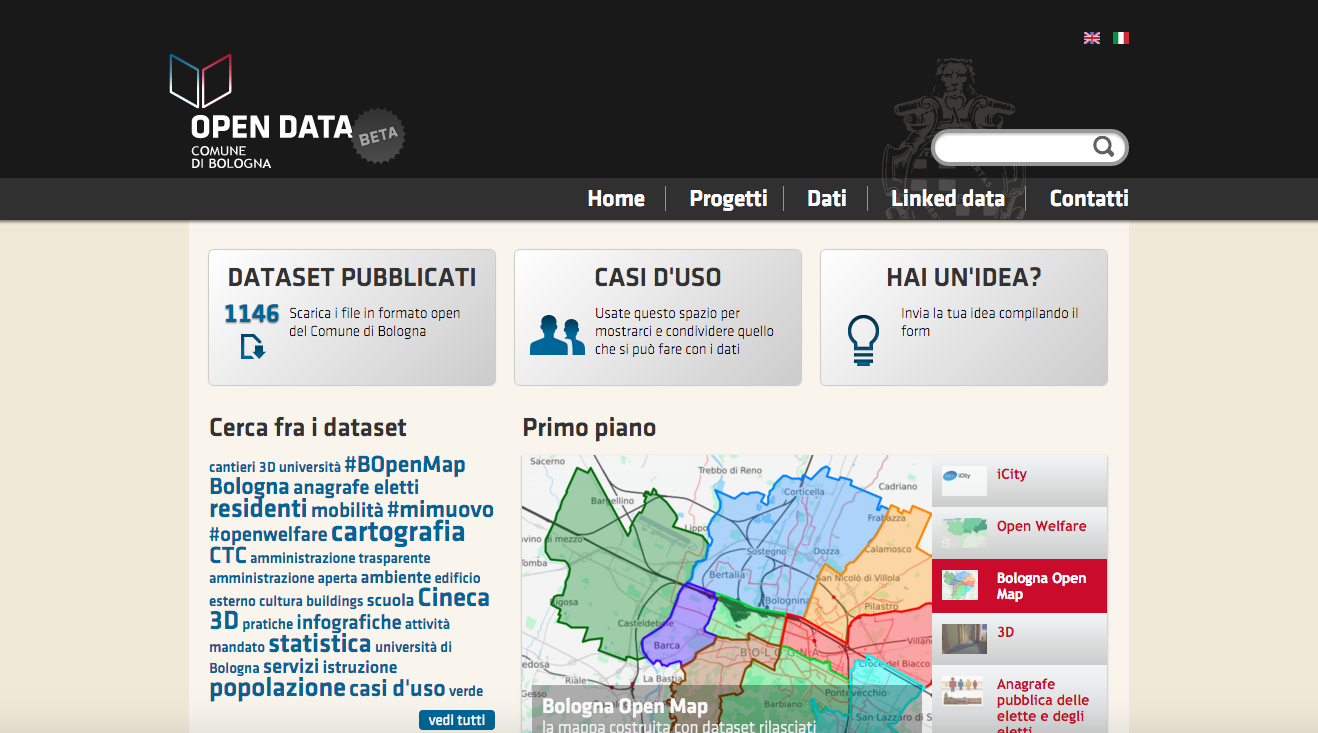 script python
stradario.csv
stradario.json
script python
colonnine.csv
colonnine.json
Sito web: http://dati.comune.bologna.it/
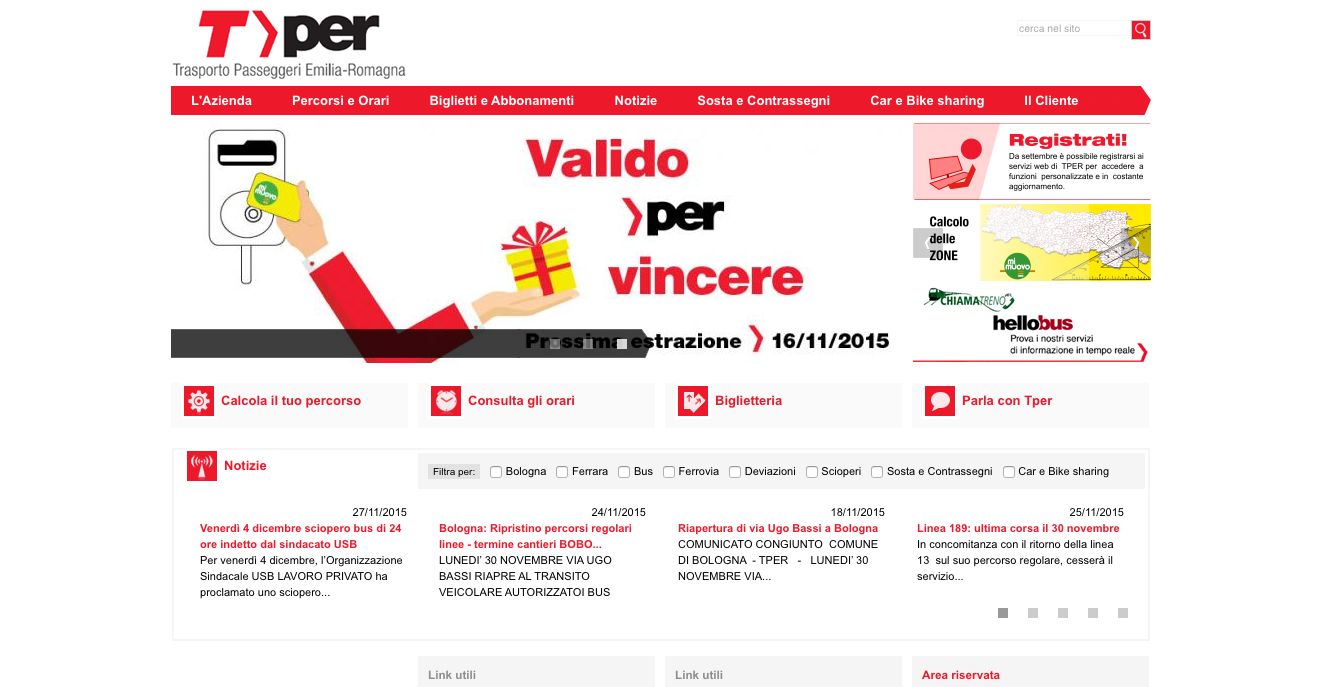 script python
fermate.csv
fermate.json
SQLITE-WAL
Db
SQLITE
Core Data
SQLITE-SHM
Sito web http://www.tper.it/
Contenuti
Requisiti

Progettazione
Componenti
Scelte tecnologiche
Interfaccia utente

Demo

Limiti e Sviluppi futuri
Schermata Principale
Impostazione Partenza/Destinazione:
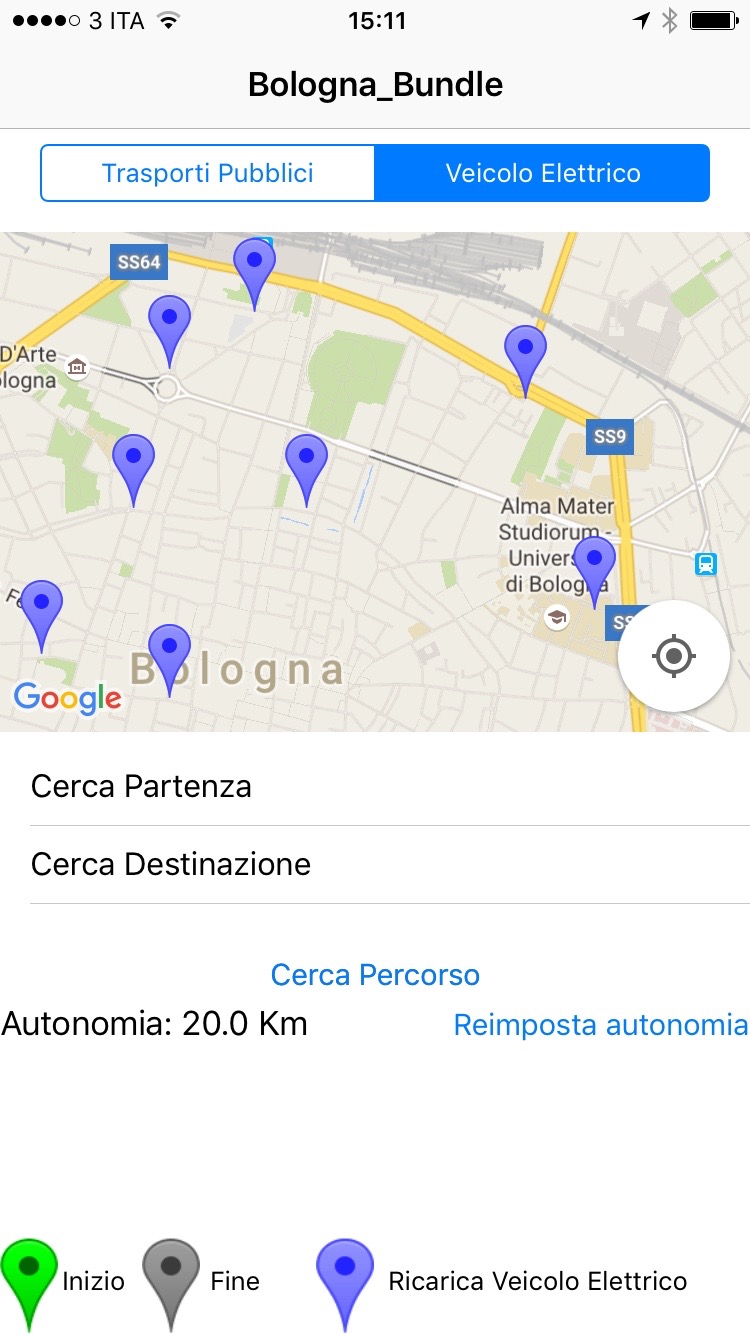 Posizione attuale
Centro della mappa
Ricerca Indirizzo
Annotazione sulla mappa
Ricerca Percorso
https Request
JSON Response
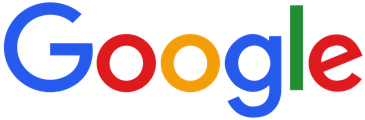 Directions API
Geocoding API
Ricerca indirizzo
La ricerca dell’indirizzo avviene:

Attraverso un view controller dedicato

Stradario di Bologna

Si utilizza un filtro per recuperare i dati
Ricerca indirizzo
stradario.json
Filtro
Dettagli itinerario
Dopo aver ricercato l’itinerario, può essere visualizzato con informazioni dettagliate.
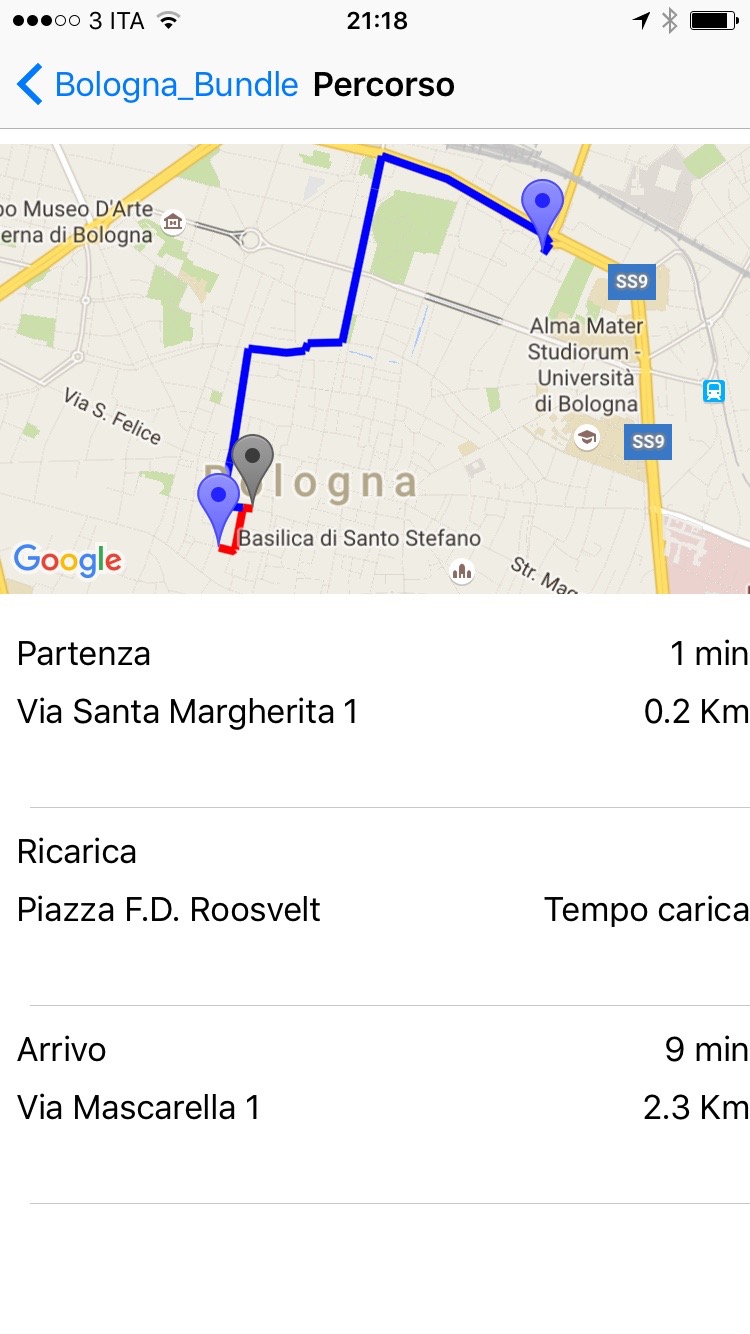 Trasporti pubblici
Veicoli elettrici
Contenuti
Requisiti

Progettazione
Componenti
Scelte tecnologiche
Interfaccia utente

Demo

Limiti e Sviluppi futuri
Demo
Inserimento filmato che simula entrambe le modalità
Contenuti
Requisiti

Progettazione
Componenti
Scelte tecnologiche
Interfaccia utente

Demo

Limiti e Sviluppi futuri
Limiti
L’applicazione è stata pensate e realizzata come tirocinio, presenta dei limiti importanti da colmare prima di richiedere la pubblicazione sull’App Store.
Servizi limitati di directions API e Geocoding API

Aspetto grafico da rendere più user friendly

Gestione orari linee autobus non in tempo reale
Sviluppi futuri
Usufruire di altri open data

Migliorare UI

Migliorare utilizzo biciclette

Creazione algoritmo di routing personalizzato
[Speaker Notes: Sono disponibili sul sito tper altri data utilizzabili per aumentare il numero di informazioni riguardanti le fermate degli autubus, si può aggiungere per ogni fermata le linee che passano da quella e visualizzare solo le fermate di quella linea. Creare anche un menu con tutte le fermate e gli orari. L’interfaccia grafica potrebbe migliorare creando dei bottoni e delle label personalizzat. Si potrebbe introdurre una modalità bicicletta specifica con colacolo dei percorsi solo in bici. I benefici più grandi verrebbero portati se si creasse un algoritmo di routing specifico senza utilizer le directions api]
Grazie per l’attenzione